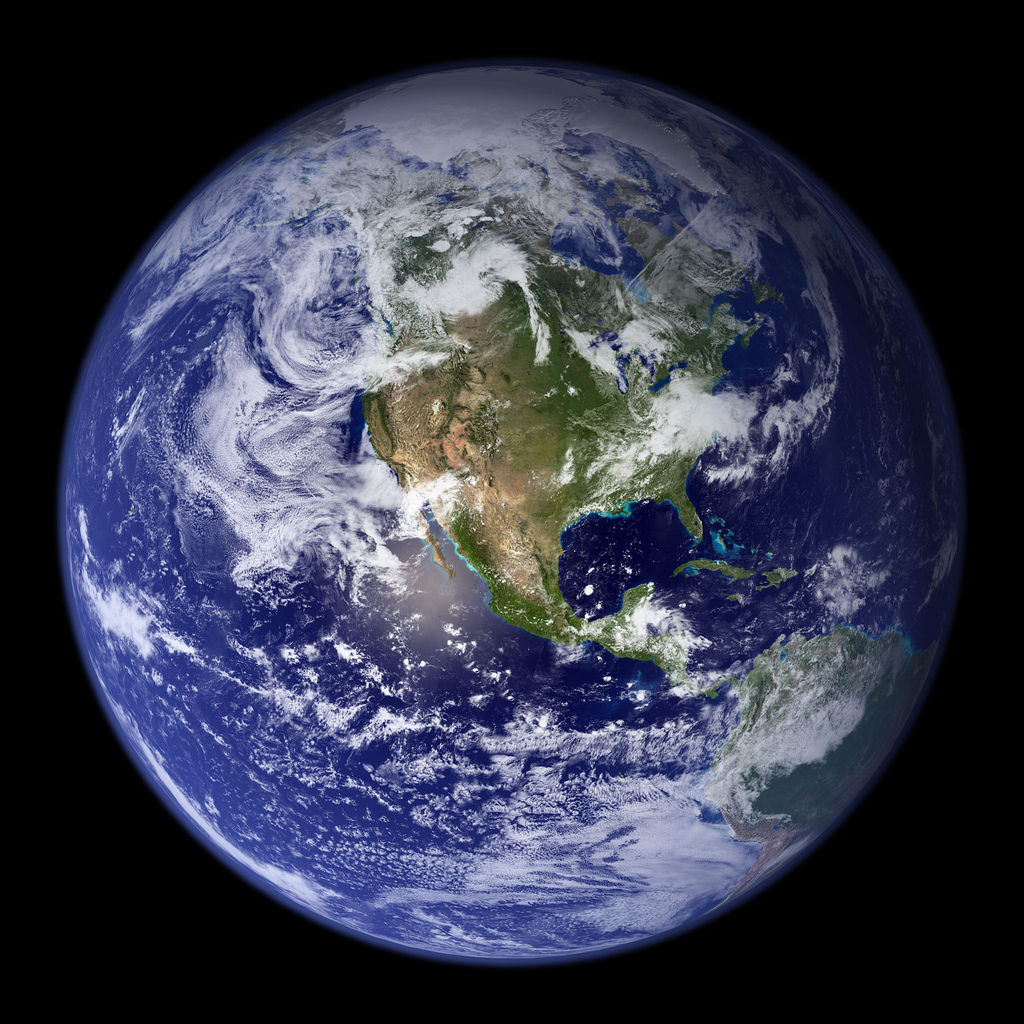 ПЛАНЕТА ЛЮДЕЙ – ЗЕМЛЯ
Виконала
Учениця 11- А класу
Очеретяна Каріна
ПЛАН
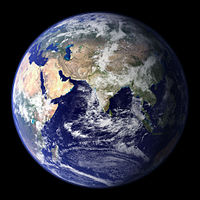 1. Загальні відомості
2. Геологічна будова
3. Атмосфера Землі
4. Історія утворення планети
5. Поява глобального суспільства
Загальні відомості
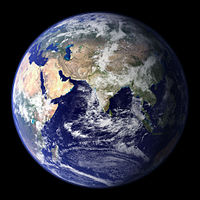 Земля - це третя від Сонця планета Сонячної системи. Вона обертається навколо зірки по еліптичній орбіті (дуже близької до кругової) із середньою швидкістю 29.765 км/с на середній відстані 149.6 млн. км за період рівний 365.24 доби.
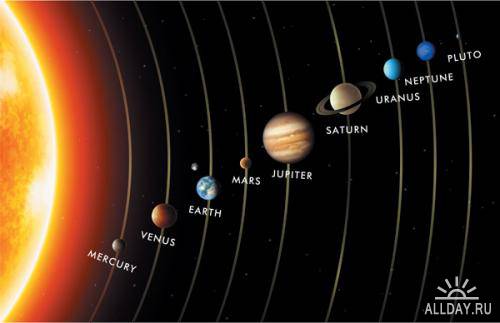 Земля має супутник - Місяць, що обертається навколо Землі на середній відстані 384400 км. Нахил земної осі до площини екліптики складає 66033`22``. Період обертання планети навколо своєї осі 23 год 56 хв 4.1 сек. Обертання навколо своєї осі викликає зміну дня і ночі, а нахил осі і обертання навколо Сонця - зміну пір року.
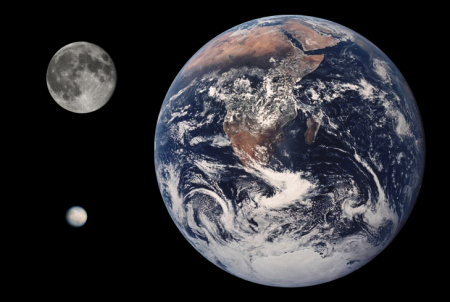 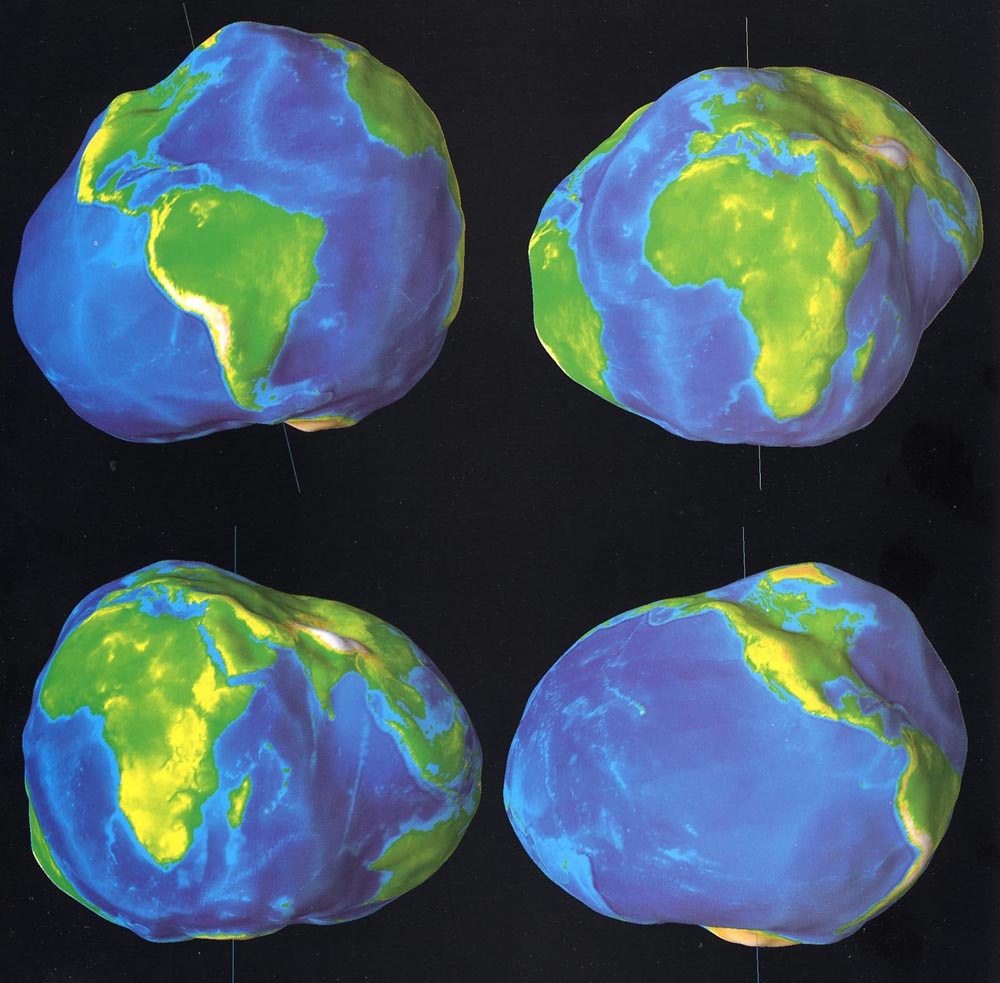 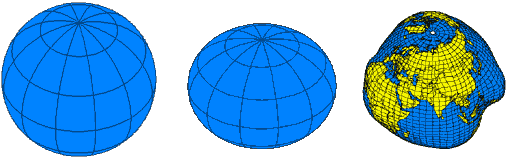 У результаті диференціації речовини Землі, під дією свого гравітаційного поля, в умовах розігріву земних надр виникли і розвилися різні за хімічним складом, агрегатним станом і фізичними властивостями оболонки - геосфери: 
ядро (у центрі), 
мантія,
земна кора, 
гідросфера, атмосфера, магнітосфера. 
У складі Землі переважає залізо (34.6%), кисень (29.5%), кремній (15.2%), магній (12.7%).
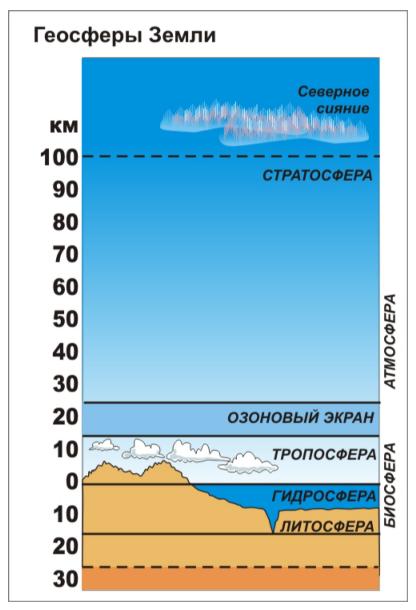 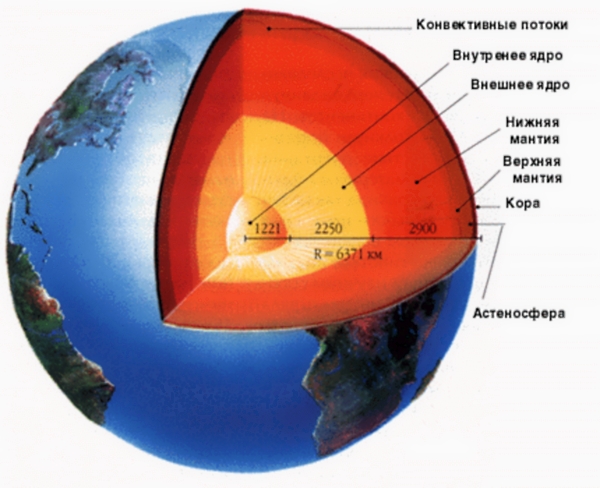 Геологічна будова
Внутрішнє ядро, за припущенням, має діаметр 2600 км і складається з чистого заліза чи нікелю, зовнішнє ядро товщиною 2250 км із розплавленого заліза або нікелю, мантія близько 2900 км товщиною складається переважно з твердих гірських порід, відділена від земної кори поверхнею Мохоровичича.
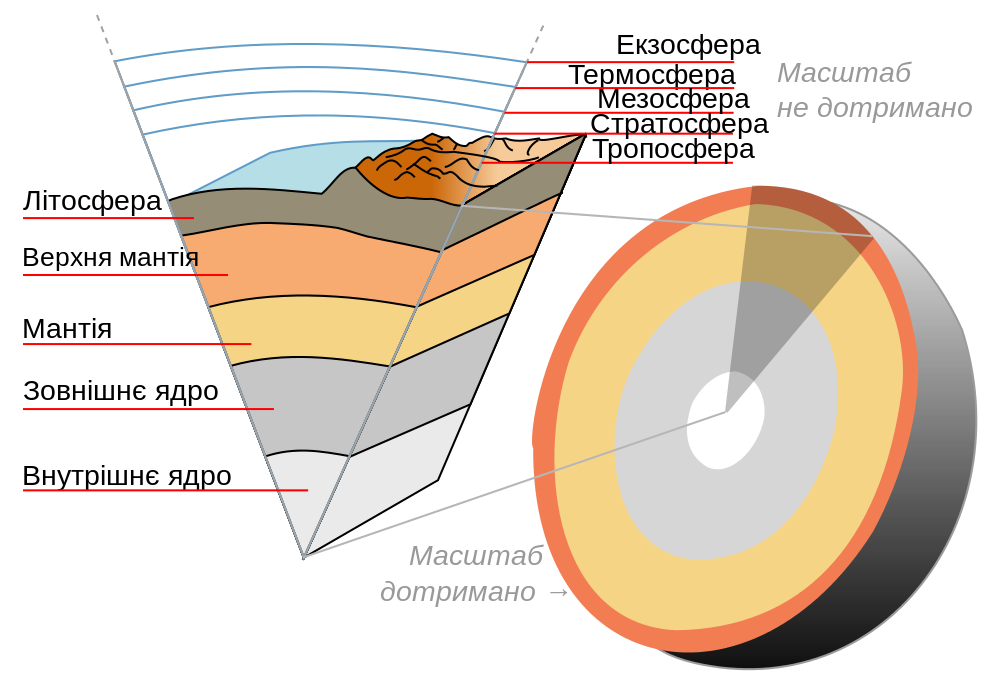 Атмосфера Землі
Атмосфера Землі захищає все живе на від згубного впливу космічного випромінювання.
Атмосфера Землі включає:
· тропосферу (до 15 км)
· стратосферу (15—100 км)
· іоносферу (100 — 500 км).
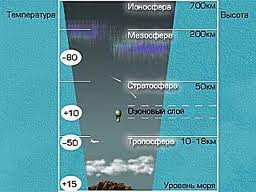 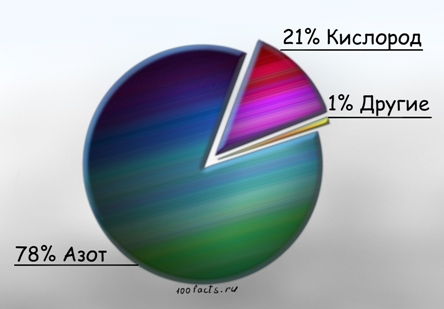 Історія утворення планети
Новий фактор, що робить могутній вплив на біосферу та навіть геосферу - діяльність людства, що з'явилося на Землі після появи (в результаті еволюції) людини менш 3 млн. років тому (єдності щодо датування не досягнуто і деякі дослідники вважають - 7 млн. років тому). Відповідно у процесі розвитку біосфери виділяють утворення і подальший розвиток ноосфери.
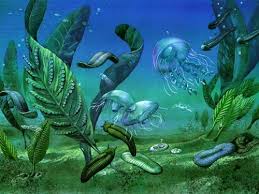 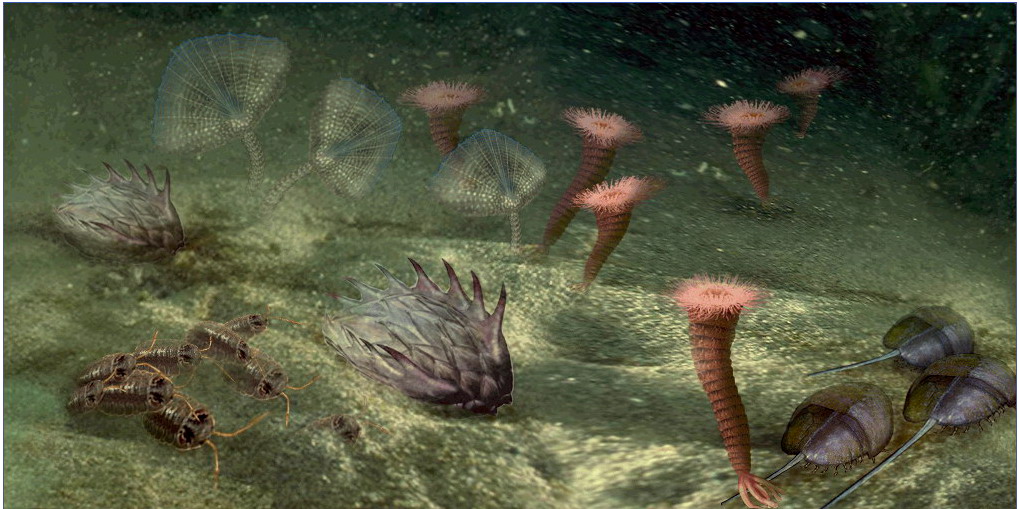 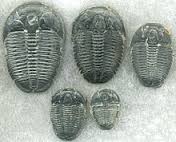 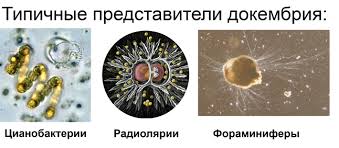 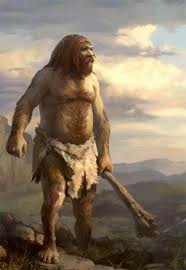 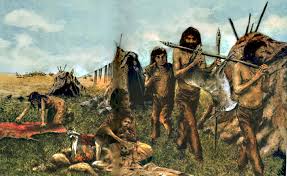 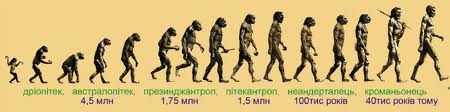 Поява глобального суспільства
Більшість дослідників схиляється до думки, що люди як вид все ж таки виникли на планеті Земля. До версії про позаземне походження людства як правило схиляються прихильники теорій існування НЛО і позаземних цивілізацій, що саме по собі є доволі спірним питанням. У випадку позаземного походження людства одразу виникають питання - яким чином люди потрапили на планету Земля, де саме у Всесвіті виникли люди і отже були сприятливі умови для виникнення людства (на даний час невідомо жодного середовища у Всесвіті крім Землі, де б були сприятливі умови для нормального існування людини). Тому за відсутності додаткових даних будемо схилятись до теорії про виникнення людства на Землі.
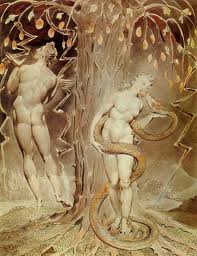 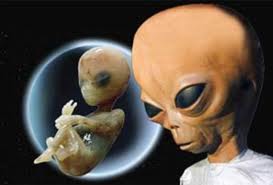 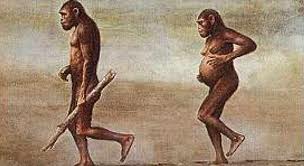 Висновок
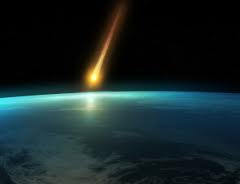 Земля - це третя від Сонця планета Сонячної системи. Вона обертається навколо зірки по еліптичній орбіті
Земля має супутник - Місяць, що обертається навколо Землі на середній відстані 384400 км.
Земля – єдина планета, що заселена живими організмами. Цьому сприяють геосфери землі.
Земля – планета людей.
Джерела:
http://ua.textreferat.com/referat-2404.html
http://uk.wikibooks.org/wiki/%D0%86%D1%81%D1%82%D0%BE%D1%80%D1%96%D1%8F_%D0%B3%D0%BB%D0%BE%D0%B1%D0%B0%D0%BB%D1%8C%D0%BD%D0%BE%D0%B3%D0%BE_%D1%81%D1%83%D1%81%D0%BF%D1%96%D0%BB%D1%8C%D1%81%D1%82%D0%B2%D0%B0
Дякую за увагу!